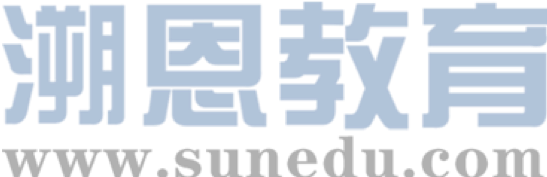 感恩遇见，相互成就，本课件资料仅供您个人参考、教学使用，严禁自行在网络传播，违者依知识产权法追究法律责任。

更多教学资源请关注
公众号：溯恩英语
知识产权声明
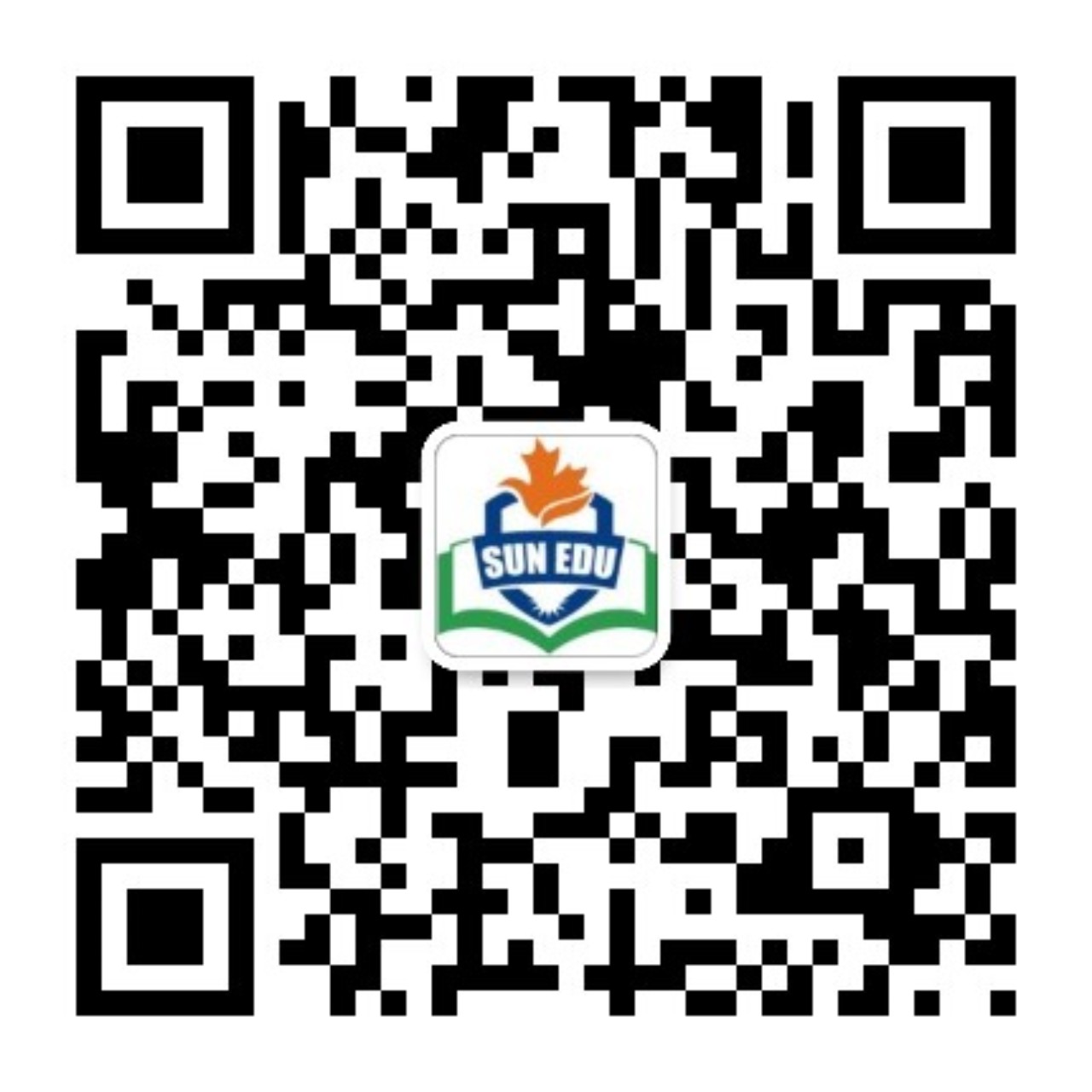 A Letter of seeking advice
on Blue-sky Thinking
—2024绍兴一模应用文写作分析
Lead in
theme of the event//program: Blue-sky Thinking innovation camp
Organizer:Science Club
假定你是学校科学社团负责人李华，下月社团将举行“奇思妙想”（Blue-sky Thinking）创新营活动。请你给英国朋友Chris写一封邮件，请他就活动方案提出意见，内容包括：
（1）介绍方案；
（2）征询建议。
注意：
（1）写作词数应为80左右；
（2）请按如下格式在答题纸的相应位置作答。
A letter of seeking help
scheme/plan/program/project
What’s the writing purpose of this E-mail?
To achieve this purpose, what should each part include in our writing?
event——Blue-sky Thinking innovation camp
Think
To achieve this purpose, what should each part include in our writing?
Greetings!
P1
background information(the event)
clear writing purpose(seek for help)
（1）介绍方案



（2）征询建议
P2
introduce the scheme in a logical way(time order/content/significance)
P3
Appreciation for help/advice,eagerness to feed back and sincere wish.
To make Chris more willing to offer us advice, what should we write in the end?
event——Blue-sky Thinking innovation camp
Think
background information(the event)
P1
(aim,organizer,event,theme,time/schedule,place...)
spark/ignite students’ curiosity(激发好奇心)
stimulate/arouse interest in science‌（激发科学兴趣）
fuel students’passion for science （激发对科学的热情）
develop practical skills‌（培养实践能力） 
‌enhance/foster creative thinking‌（增强/培养创新思维）
encourage collaboration‌（鼓励团队合作）
promote/improve overall scientific literacy‌（提升整体科学素养）
event——Blue-sky Thinking innovation camp
Think
background information(the event)
P1
(aim,organizer,event,theme,time/schedule,place...)
Intended to.../Aimed at doing...
Aiming to spark students’ curiosity and foster their creativity，our school Science Club is scheduled to organize/launch/initiate an innovation camp with the theme of/themed on Blue-sky Thinking next month.
Think
Why does Li Hua turn to Chris for help?
Possibilities:
He is experienced in this sort of activities, which enables his insights and advice invaluable.
He is keen on fostering creativity and innovation.
Hope this letter finds you well!
How’s everything going?
Greetings:
Beginning
P1
clear writing purpose(seek help)
Version 1
Given your experience and keen eye for innovation，I'm writing to seek your advice on the scheme of the camp.
Version 2
Having learned that you have rich experience in organizing similar events, I’m writing to ask for your generous help and advice on the scheme of the camp .
P1
clear writing purpose(seek for help)
Version 3
Given that you are keen on fostering creativity and innovation, I can’t wait but hear your thoughts and advice on how we can enhance the program to make it more meaningful and impressive.
Think
event——Blue-sky Thinking innovation camp
How to introduce the scheme in a logical way
P2
(time order/content+significance)
As scheduled, the camp will offer a rich blend of activities like/ranging from...to...
The camp will kick off with.../At the beginning,... 
Afterwards,.../Then following that,...
event——Blue-sky Thinking innovation camp
Think
How to introduce the scheme in a logical way
(time order/content+significance)
expert lectures
a lecture delivered by a renowned scientist, whose remarkable insights are sure to encourage the generation to contribute innovative ideas

A renowned scientist will be invited to deliver a lecture,through which students will gain a deep insight into the connotation and value of scientific creative thinking. 
      
to popularize technological innovation knowledge and improve everyone’s awareness of creative thinking.
event——Blue-sky Thinking innovation camp
Think
How to introduce the scheme in a logical way
(time order/content+significance)
Hands-on Practices
Under the guidance of the scientists and mentors, campers will formulate innovative implementation plans/generate innovative ideas and plans around specific themes (e.g., environmental protection, smart living, healthcare, etc.) through brainstorming and collaboration, which will make the experience more enjoyable,meaningful and inspiring.
event——Blue-sky Thinking innovation camp
Think
How to introduce the scheme in a logical way
(time order/content+significance)
showcase creative designs
Each group will showcase their innovative projects which will be evaluated by experts and be awarded prizes, which enables students to ignite their passion for innovative ideas and improve their comprehensive ability.
Think
P3
Appreciation for help/advice,eagerness to feed back and sincere wish.
I would appreciate it if you could give me some advice on the scheme，and I’m looking forward to receiving /eager to receive your kind reply at your earliest convenience.All the best!
Sample writing one
Dear Chris.
I hope this email finds you well. Aiming to spark students’ curiosity and foster their creativity ,our school Science Club is to organize a science camp themed on Blue-sky Thinking next month.I'm writing to seek your advice on the scheme of the camp.
As scheduled, the camp will offer a rich blend of activities like expert lectures, interactive seminars and collaboration on creative designs, The camp will kick off with a lecture delivered by a renowned scientist, whose remarkable insights are sure to encourage the generation to contribute innovative ideas. Afterwards, Al enthusiasts from the club will also share their original designs so as to make the camp experience more enjoyable and inspiring.
Given your experience and keen eye for innovation, we are eager to receive your feedback on the scheme. Best wishes!
Yours sincerely,
Li Hua
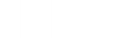 Sample writing two
Dear Chris,
Aiming to fuel students’passion for science and foster their creative thinking，our school Science Club is scheduled to launch/initiate an innovation camp with the theme of Blue-sky Thinking next month.Having learned that you have rich experience in organizing similar events, I’m writing to ask for your generous help and advice on the scheme of the camp .
There will be a rich blend of activities, ranging from expert lectures, interactive seminars to collaboration on creative designs.At the beginning, a renowned scientist will be invited to deliver a lecture,through which students will gain a deep insight into the connotation and value of scientific creative thinking. Afterwards, each group will showcase their innovative projects enabling students to ignite their passion for innovative ideas and improve their comprehensive ability.
I would appreciate it if you could give me some advice on the scheme and I’m looking forward to receiving your kind reply and feedback at your earliest convenience.All the best!
Yours,
Li Hua
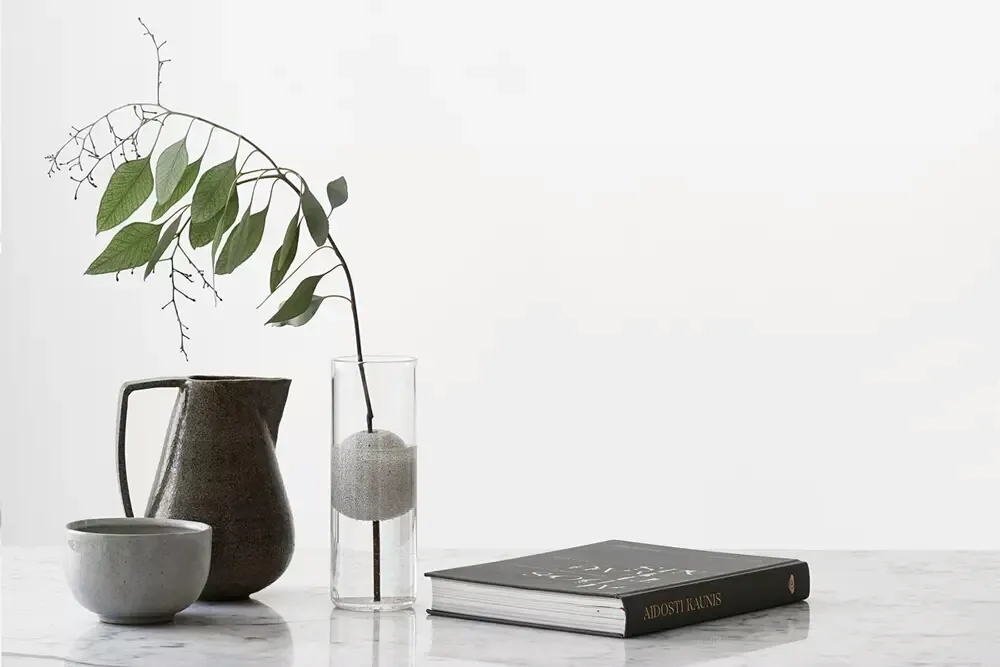 Thank you!